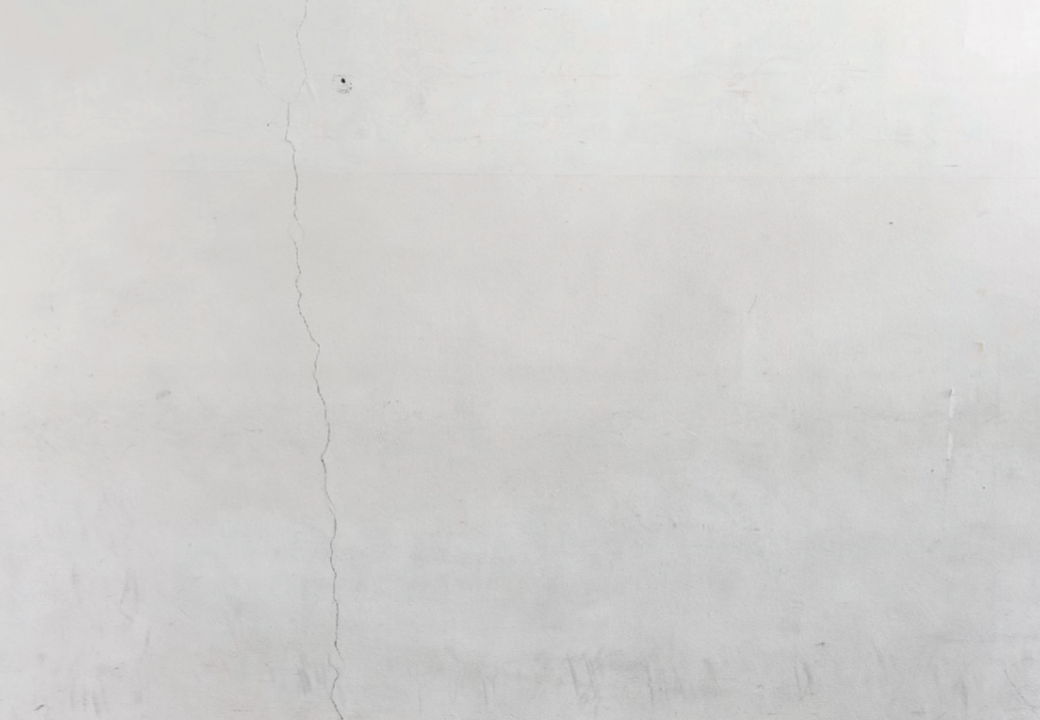 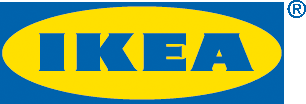 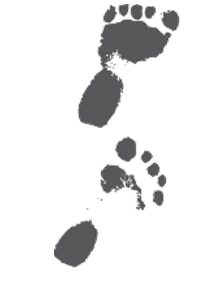 Traceability up to the originIdentification of the manufacturer and/or importer: How to make it work effectively and efficiently? – in the light of experience of the IKEA company.
IKEAs produktsäkerhetsarbete
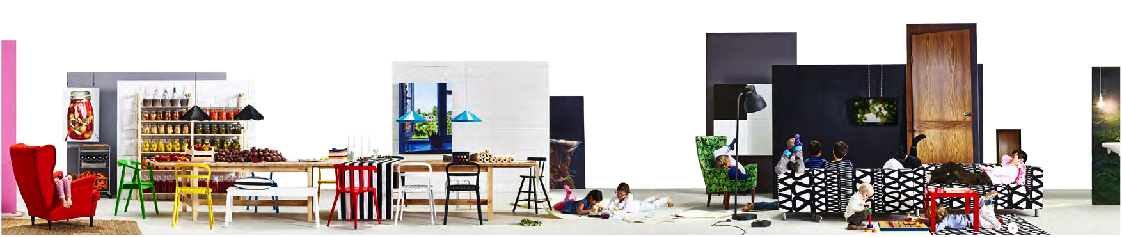 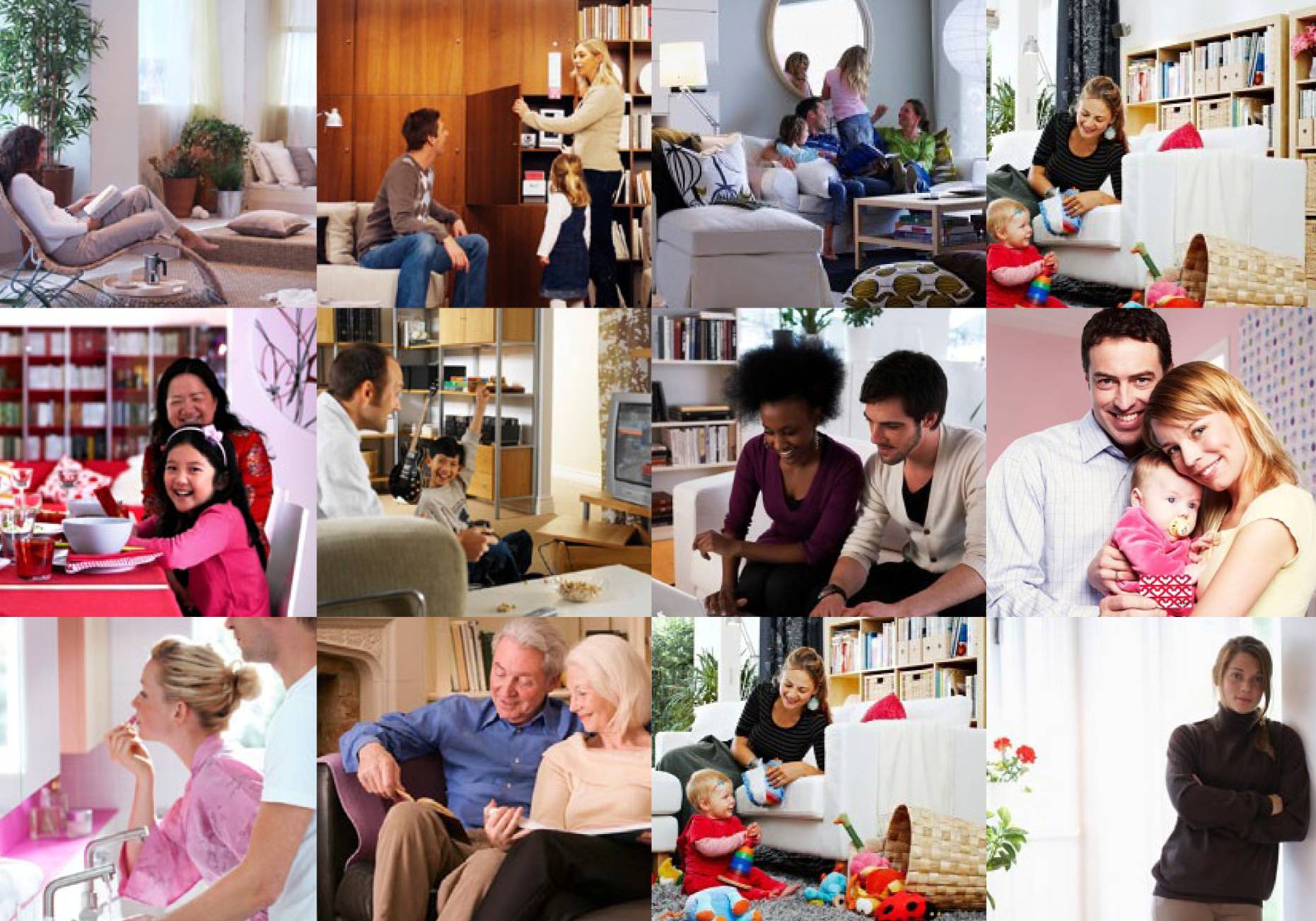 “Att skapa en bättre vardag för de många människorna.”
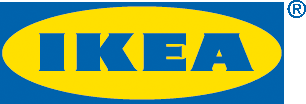 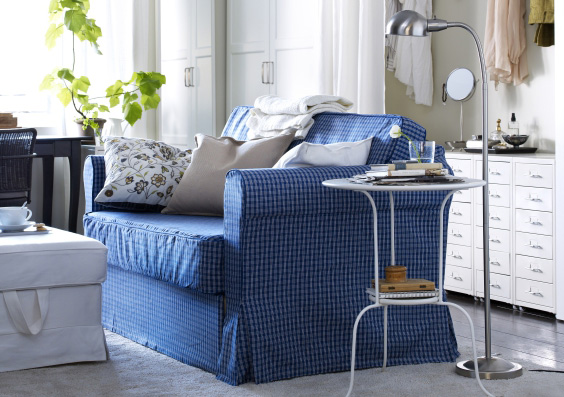 9500 artiklar 
utvecklade av IKEA of Sweden
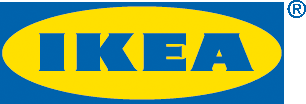 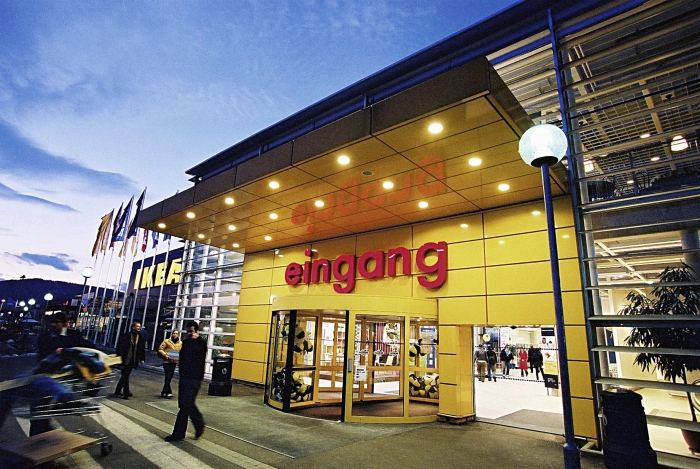 368 varuhus 
i 47 länder
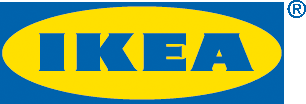 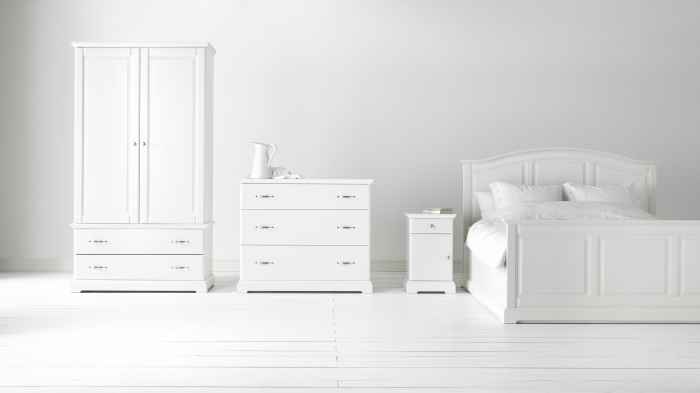 Product Requirements 
& Compliance
Requirements
Laws & Standards
Compliance
Safety & Compliance
Test
Global Test
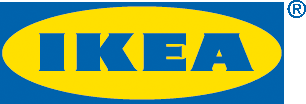 Compliance process
Proaktiv del
Reaktiv del
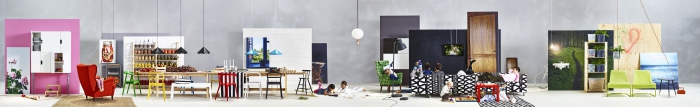 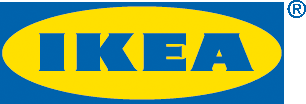 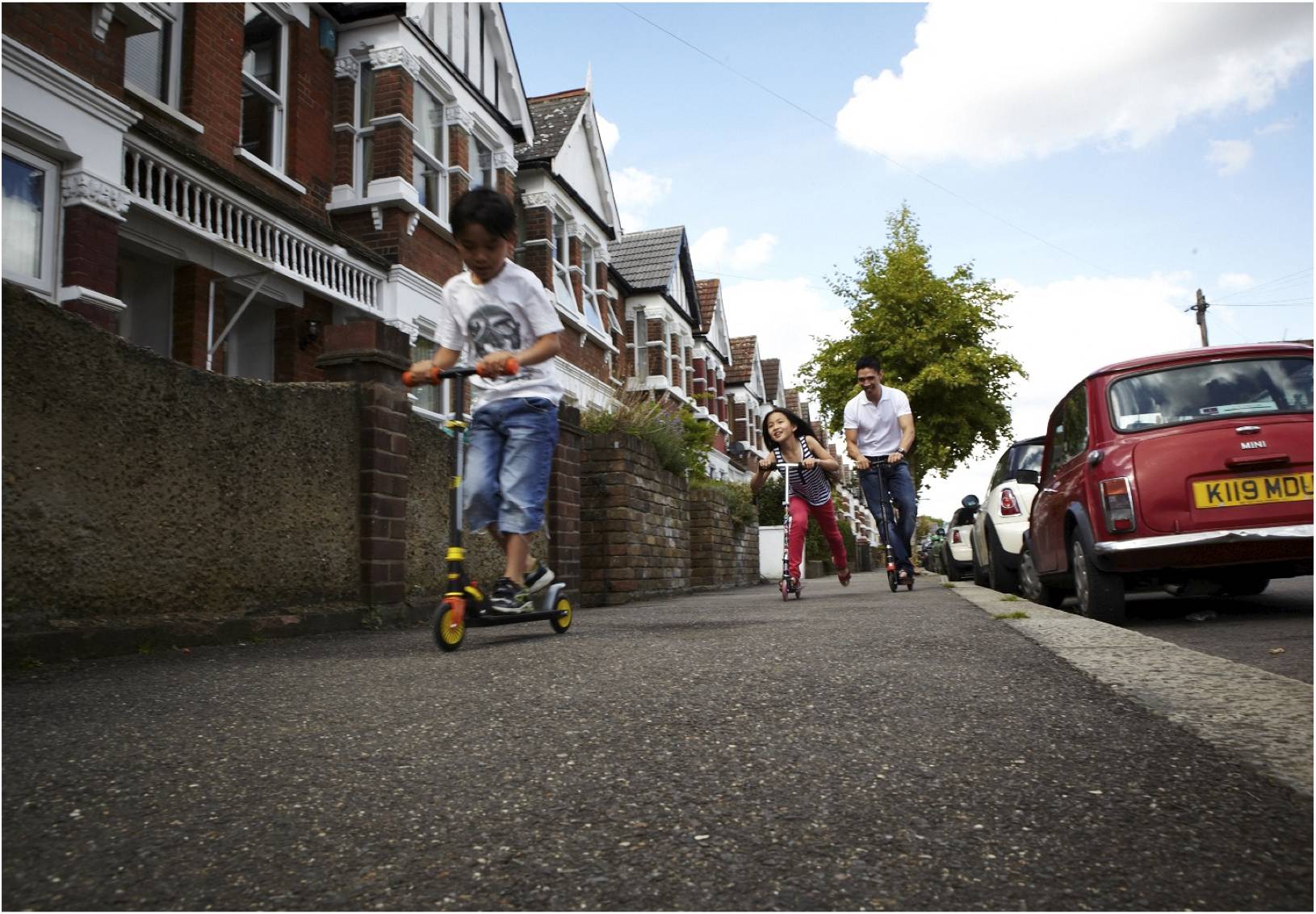 Vi är påväg...
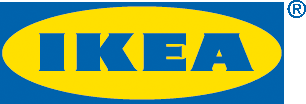 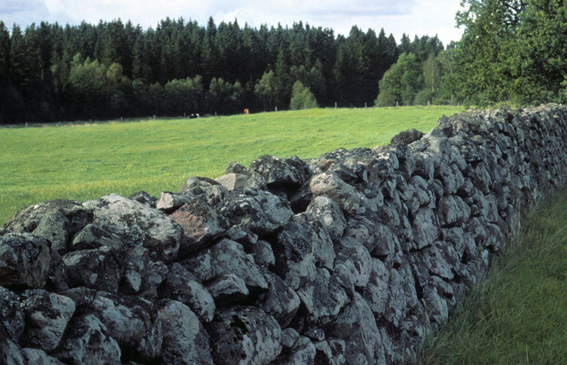 Tack!